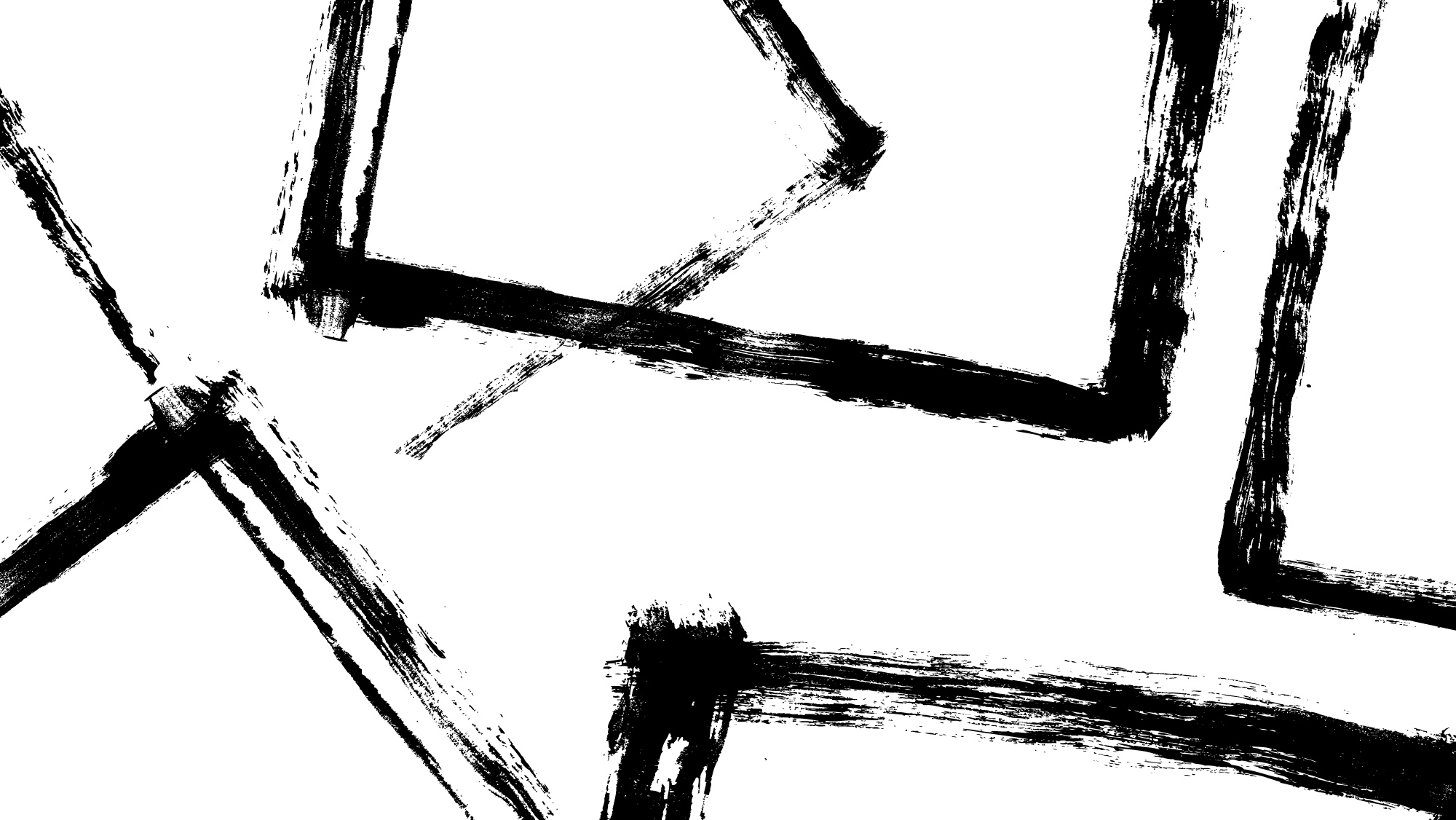 2025 Wet Prep Competency
Companion Images for Wet Prep MTS Quiz
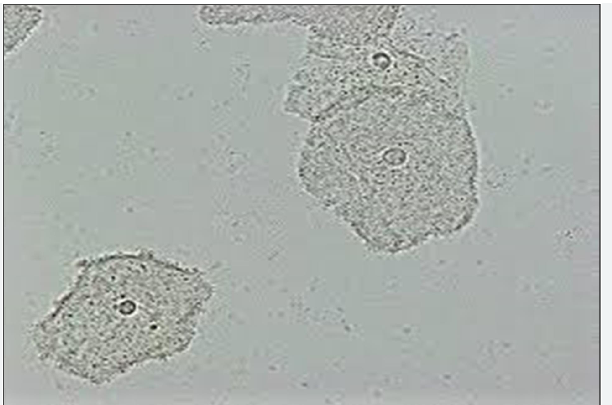 Slide 1
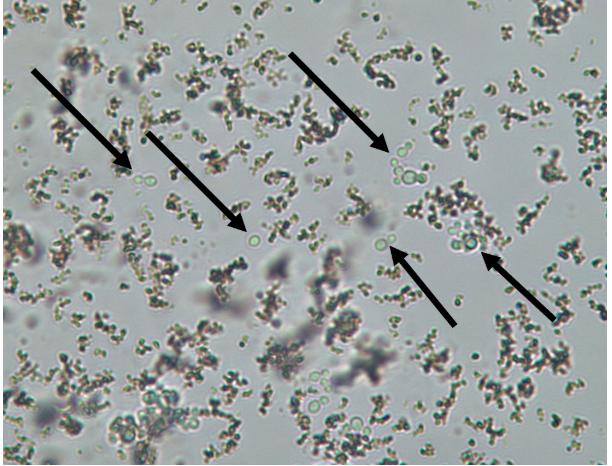 Slide 2
Slide 3
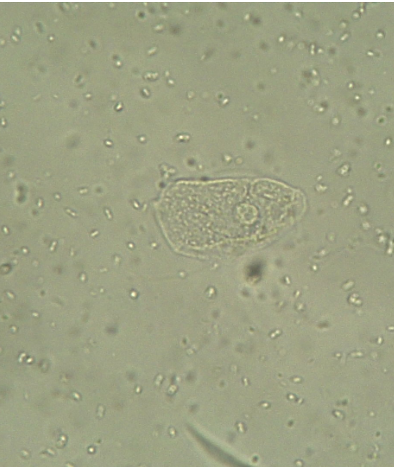 Slide 4
Slide 5
Slide 6
Slide 7
Slide 8
Slide 9
Slide 10